Ачинск  - город мой родной
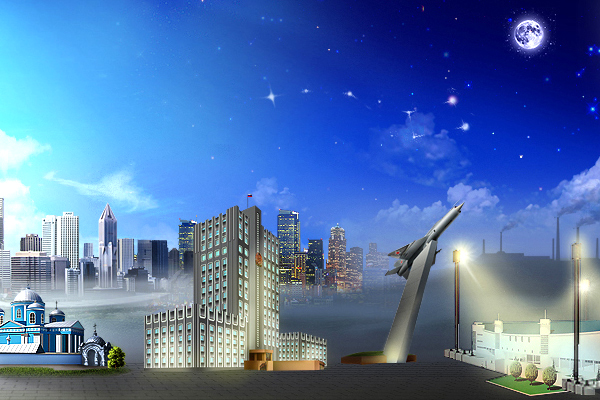 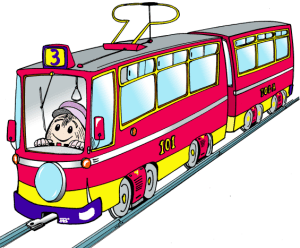 Ачинск
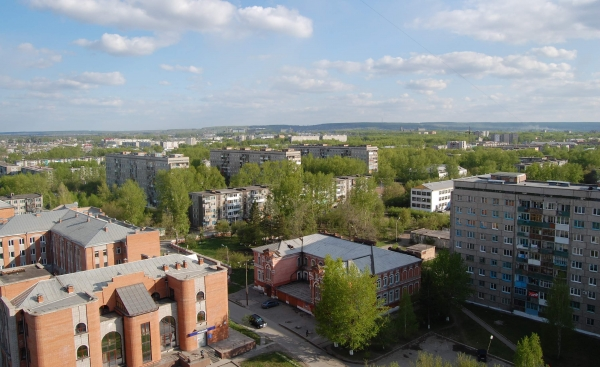 Ачинский острог
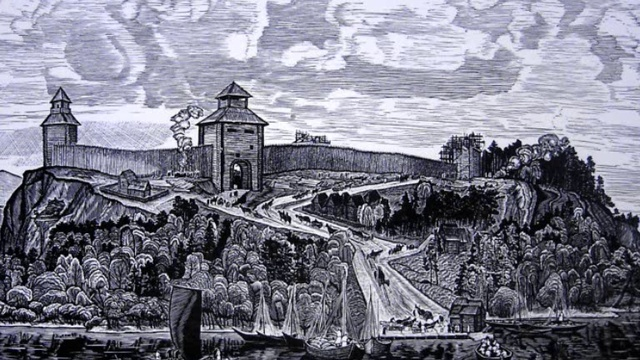 Река Чулым
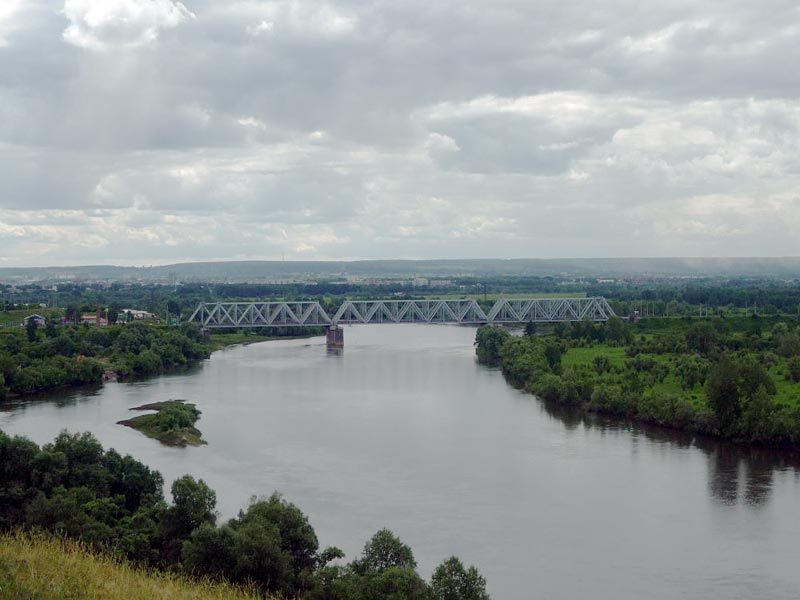 Исторический герб Ачинска
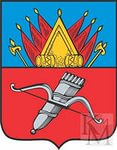 Исторический герб Ачинска был утвержден в 1785 г., когда город входил в состав Тобольского наместничества. «В верхней половине щита герб Тобольский, внизу в красном поле лук и колчан для стрел, в знак того, что живущие в оном округе прежние обыватели Сибири употребляют сие орудие».
Современный герб  Ачинска
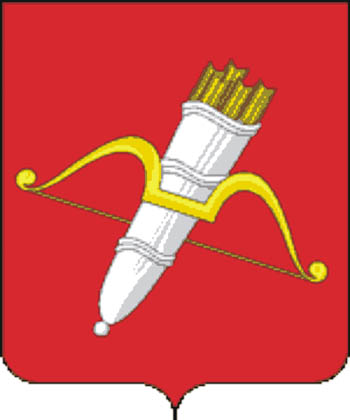 На современном гербе – изображение лука и  колчана со стрелами, поскольку период становления города связан с охраной рубежей государства, борьбой за сохранение и выживание.
Айдашинская пещера
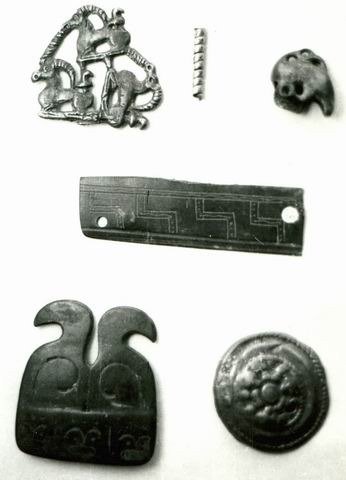 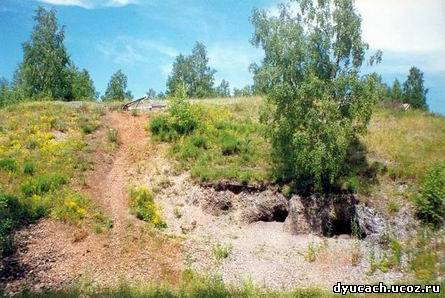 Заказник «Арга»
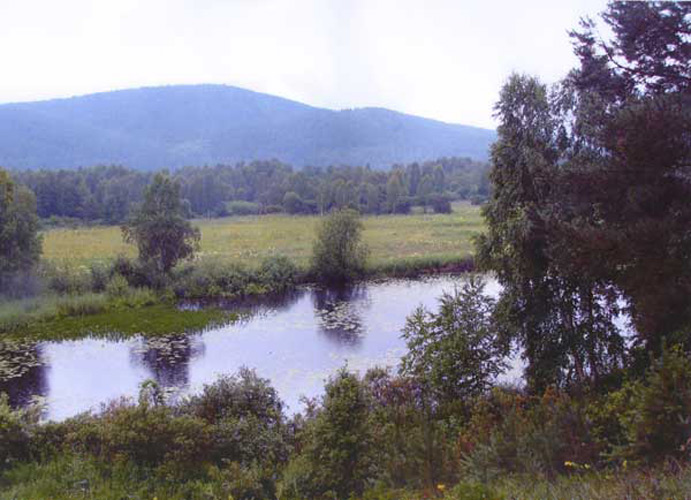 Парк Победы
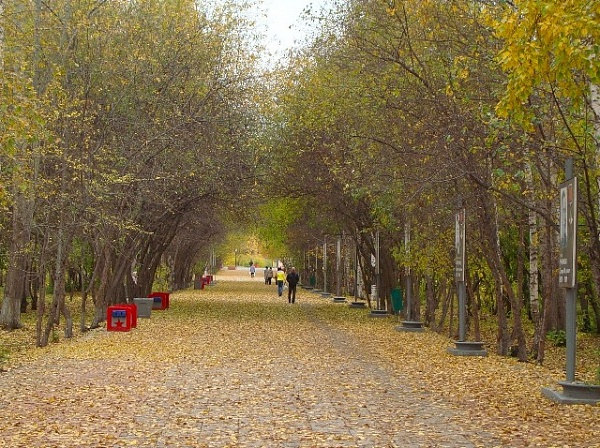 Памятник патриотам- Ачинцам
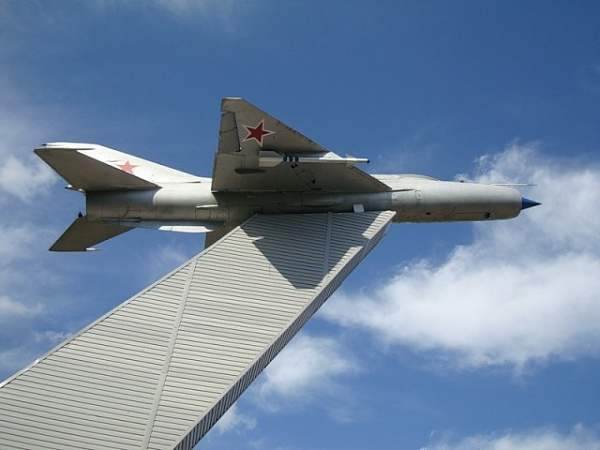 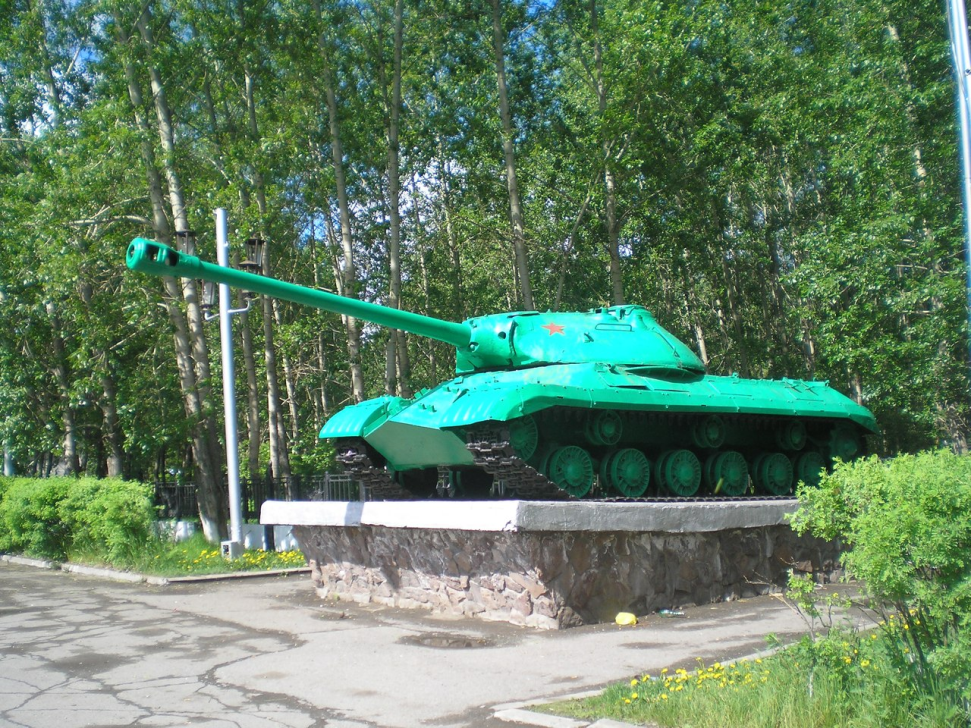 Парк Железнодорожников
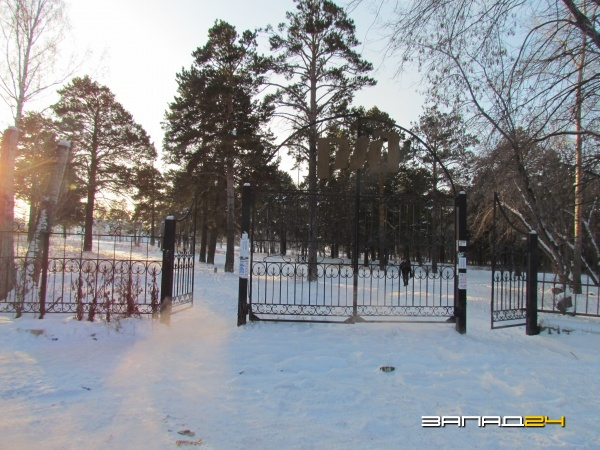 Собор Казанской божьей матери
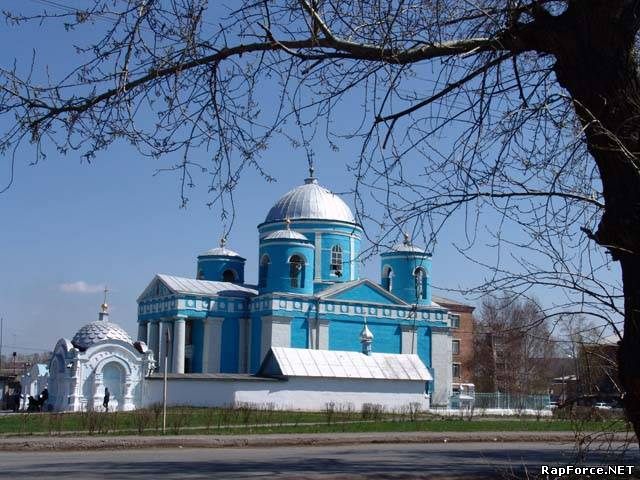 Старый центр Ачинска
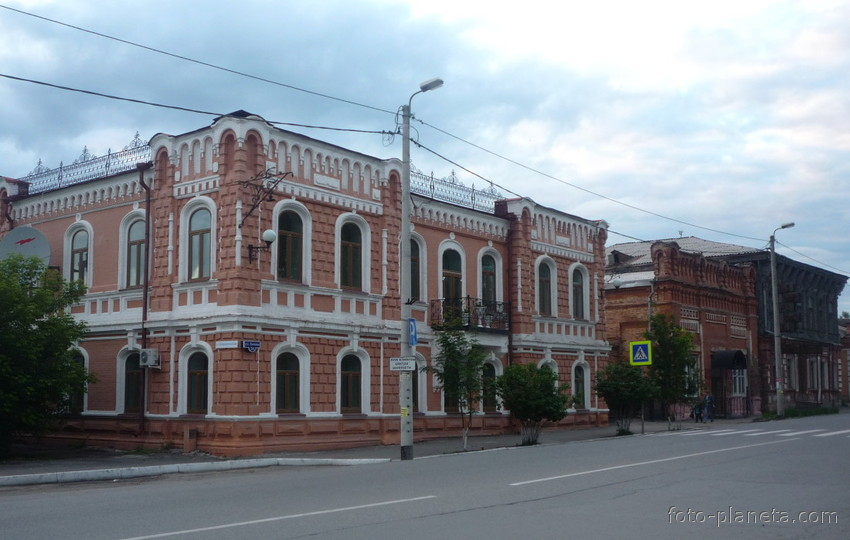 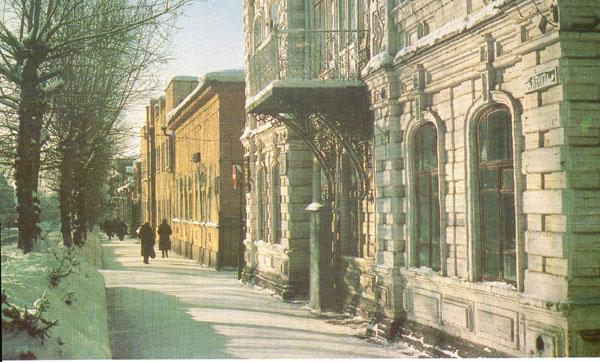 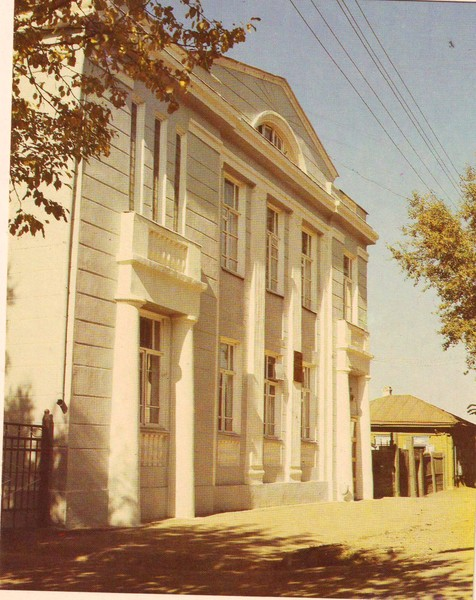 Ачинский драматический театр
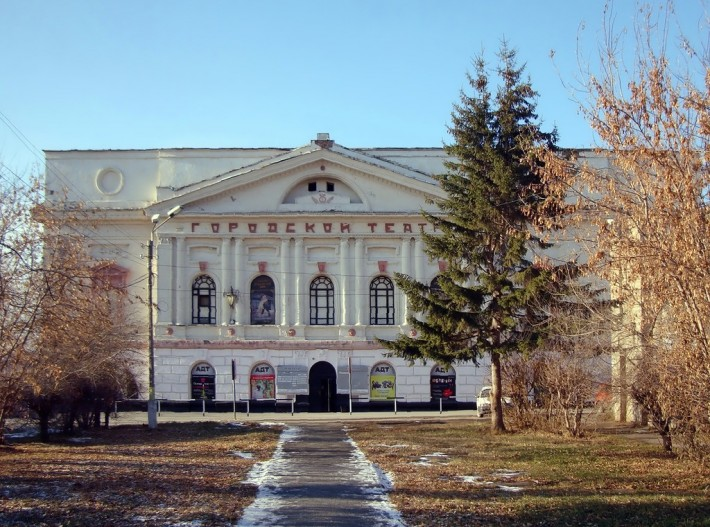 Церковь – часовня Даниила Ачинского
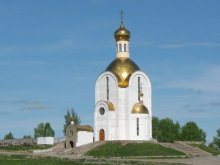 Юго-Восточный район Ачинска
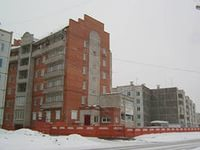 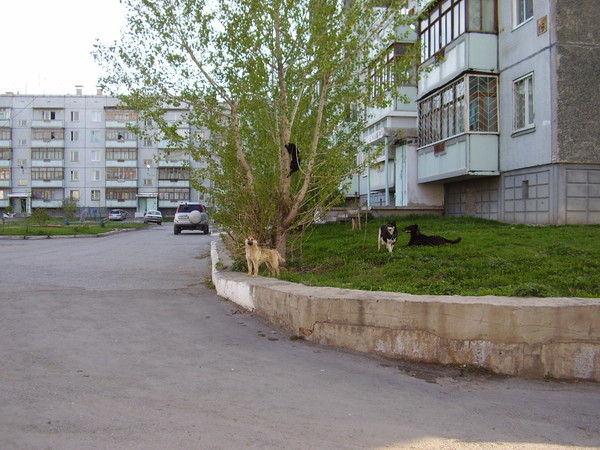 Средняя школа № 16 г. Ачинска
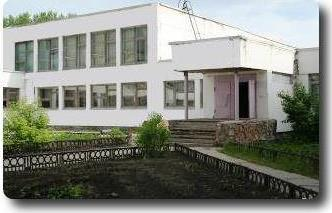 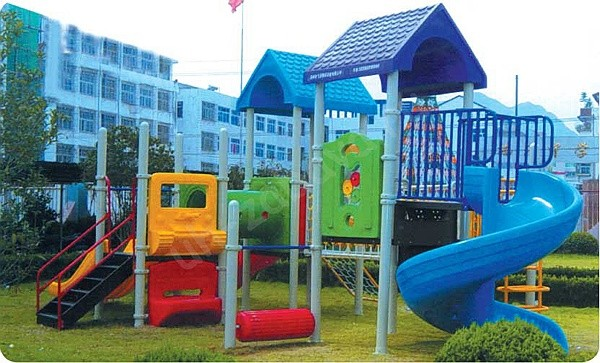 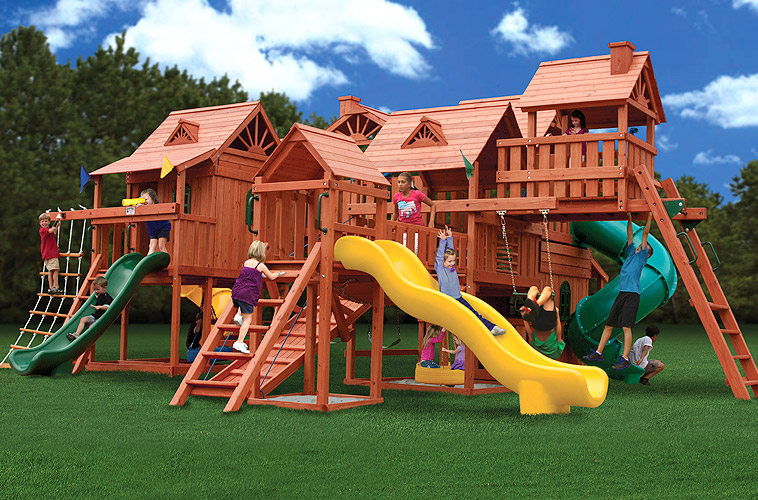 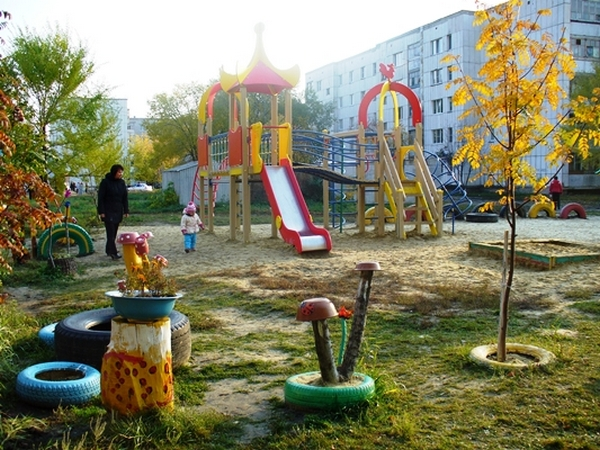 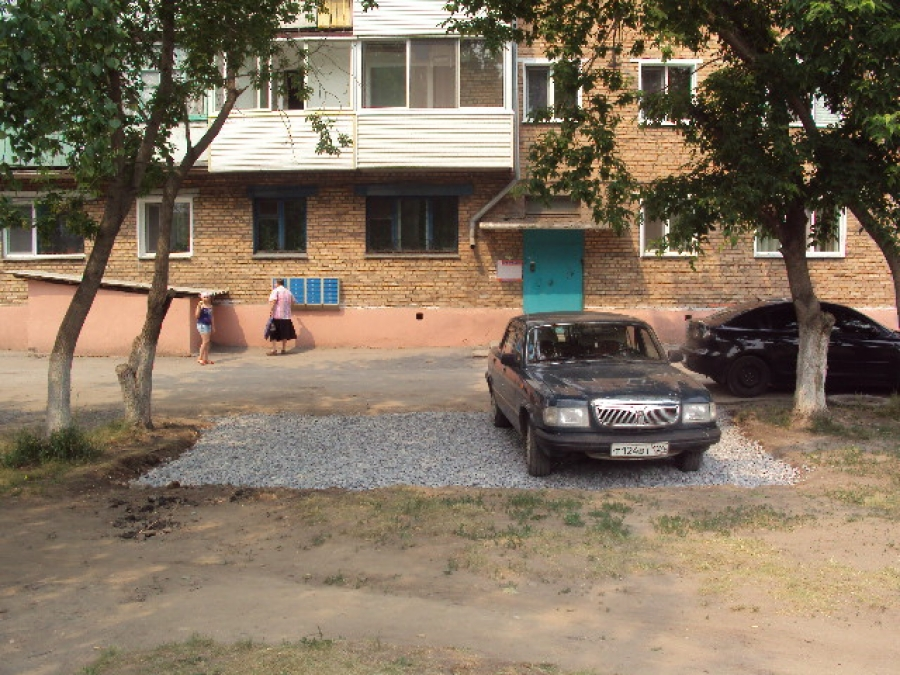 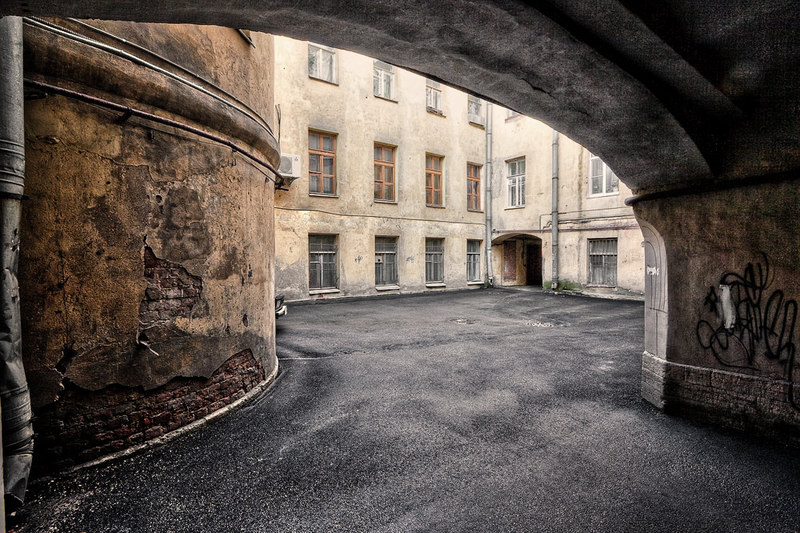 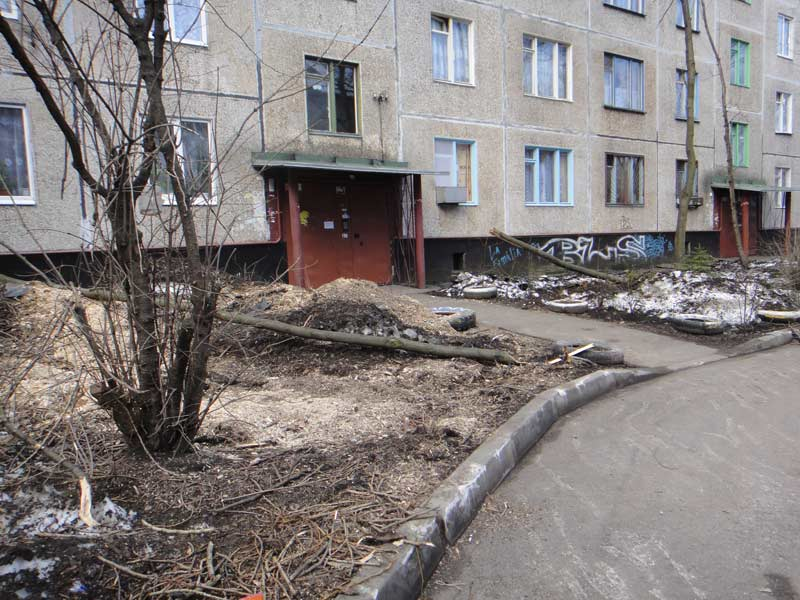 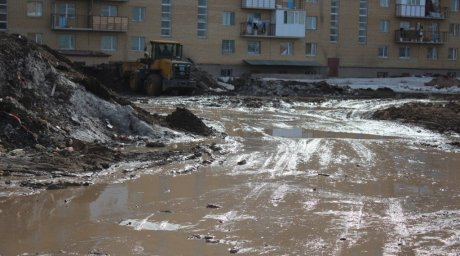 Творческое задание: «Мой дворик мечты»
Есть ли у вас двор?
Что вы делаете во дворе?
А что бы вы хотели видеть в вашем дворике?
Попробуйте спроектировать ваш дворик мечты.